Symfony4,les grandes lignes
Jérôme CUTRONA
jerome.cutrona@univ-reims.fr
10:46:08
Conception et programmation Web objet avancées 2021-2022
1
Introduction
10:46:09
Conception et programmation Web objet avancées 2021-2022
2
Symfony
Lancement de symfony-project.com en 2005
Framework Web MVC en PHP
Créé par SensioLabs, agence Web française
Utilise d’autres projets PHP : Doctrine, Propel, PDO, PHPUnit, Twig, …
Utilisé par d’autres projets : Drupal, phpBB, Laravel, …
Utilisé par de nombreux sites à travers le monde
Philosophie : ne pas réinventer la roue
https://symfony.com/
10:46:09
Conception et programmation Web objet avancées 2021-2022
3
https://symfony.com/
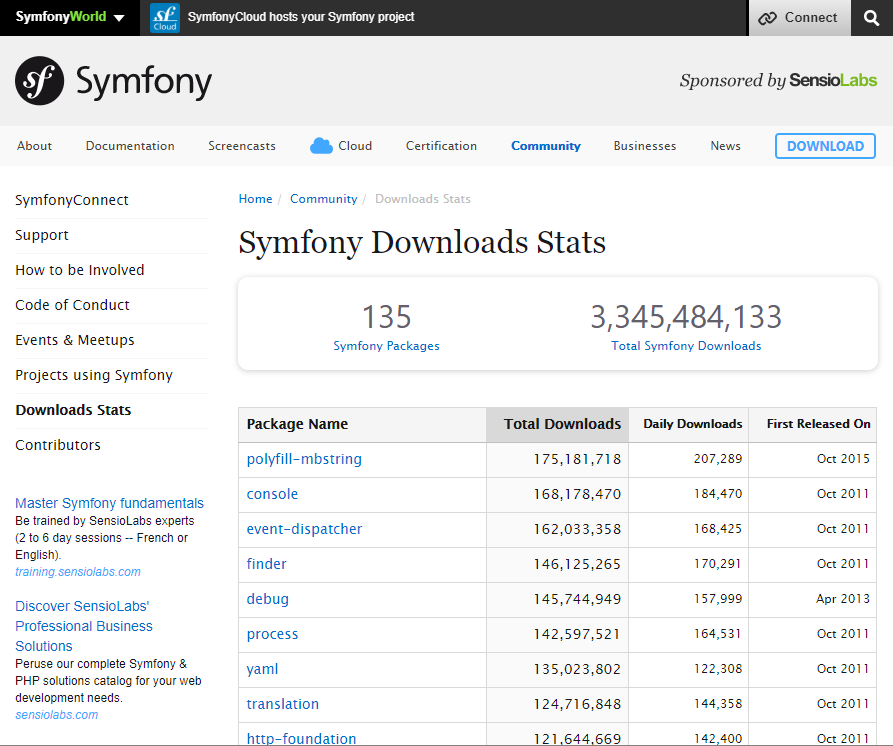 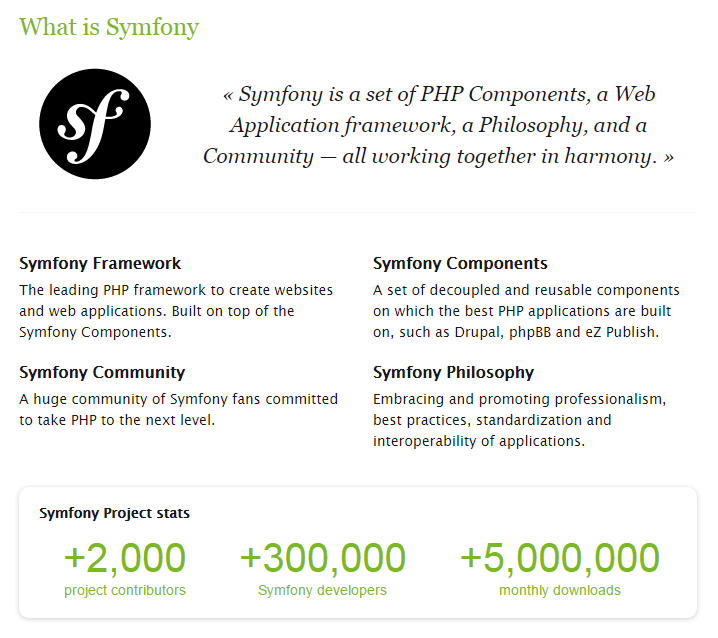 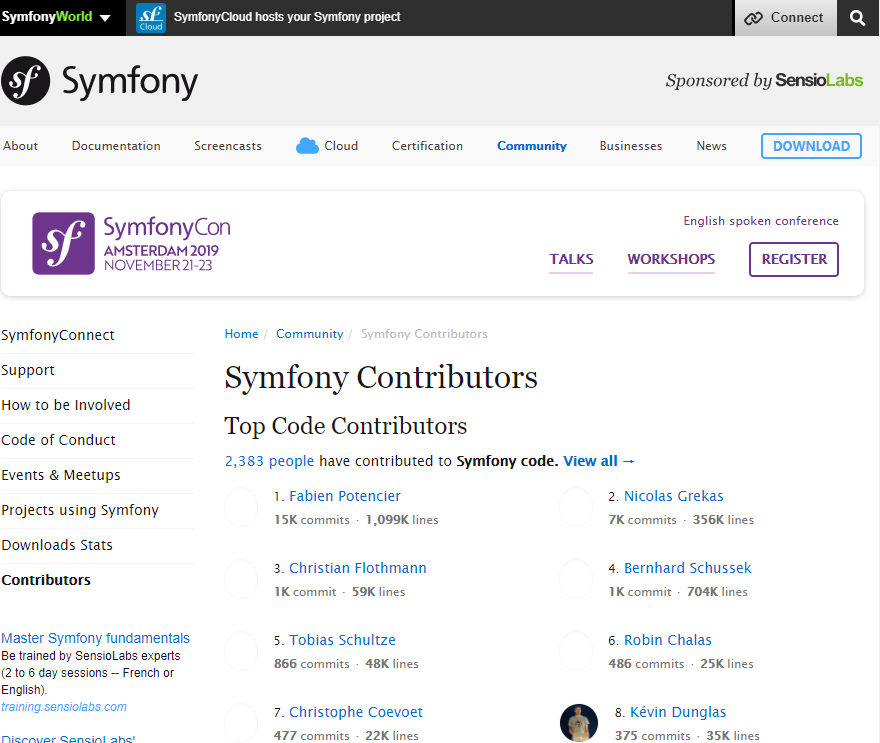 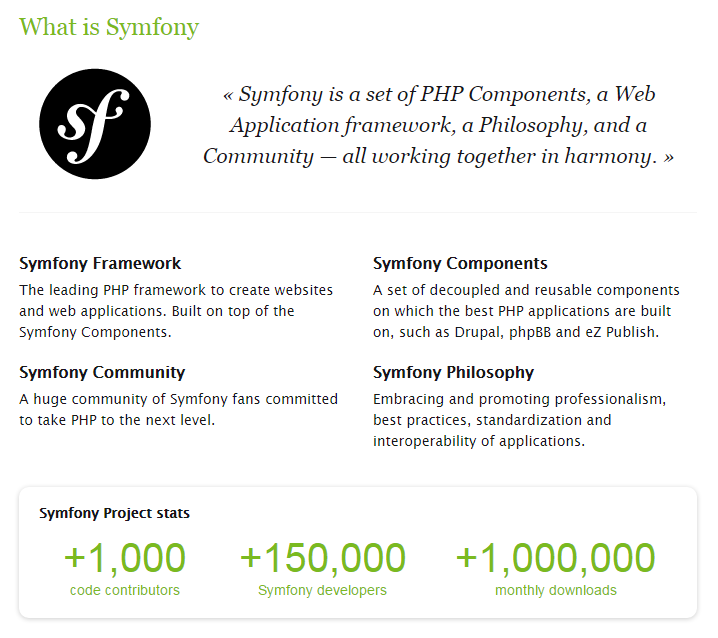 2015
2014
2019
10:46:09
Conception et programmation Web objet avancées 2021-2022
4
Symfony
Composants PHP découplés et réutilisables
Framework (cadre de travail) PHP
Base pour l’architecture d’une application Web
Ne plus réinventer la roue : routes, formulaires…
Code : conventions et organisation
Architecture MVC
Composants testés et éprouvés
Communauté de développeurs
Documentation
10:46:09
Conception et programmation Web objet avancées 2021-2022
5
Composer, Dependency Manager for PHP
10:46:09
Conception et programmation Web objet avancées 2021-2022
6
Composer
https://getcomposer.org/
Outil de gestion des dépendances de bibliothèques
Écrit en PHP, utilisé en ligne de commande
Configuration des bibliothèques et de leurs dépendances dans composer.json
Installation :
curl -sS https://getcomposer.org/installer | php
ou
php -r "readfile('https://getcomposer.org/installer');" | php
10:46:09
Conception et programmation Web objet avancées 2021-2022
7
Créer un projet Symfony
10:46:09
Conception et programmation Web objet avancées 2021-2022
8
Créer un projet Symfony avec Composer
Composer est une archive PHP, un fichier .phar (PHP Archive)
Si PHP est accessible en ligne de commande, Composer peut être exécuté comme une commande :
./composer.phar
Avec un peu de configuration système :
composer

Pour créer un projet Symfony :
composer create-project symfony/website-skeleton path/
10:46:09
Conception et programmation Web objet avancées 2021-2022
9
Créer un projet Symfony avec Composer
https://symfony.com/doc/current/setup.html#creating-symfony-applications
$ composer create-project symfony/website-skeleton symfony4
Installing symfony/website-skeleton (v4.3.99)
  - Installing symfony/website-skeleton (v4.3.99): Downloading (100%)
Created project in symfony4
Loading composer repositories with package information
Updating dependencies (including require-dev)
Package operations: 1 install, 0 updates, 0 removals
  - Installing symfony/flex (v1.4.6): Loading from cache
Symfony operations: 1 recipe (56f8e69dc1f8b43cbca1b515f0fa1a4b)
  - Configuring symfony/flex (>=1.0): From github.com/symfony/recipes:master
Loading composer repositories with package information
Updating dependencies (including require-dev)
Restricting packages listed in "symfony/symfony" to "4.3.*"
Enable the "cURL" PHP extension for faster downloads
 
Prefetching 77 packages 🎶
  - Downloading (100%)
 
Package operations: 103 installs, 0 updates, 0 removals
  - Installing ocramius/package-versions (1.4.0): Loading from cache
  - Installing doctrine/lexer (1.1.0): Loading from cache
  - Installing doctrine/annotations (v1.8.0): Loading from cache
  - Installing psr/log (1.1.2): Loading from cache
…
10:46:09
Conception et programmation Web objet avancées 2021-2022
10
Créer un projet Symfony avec Composer
…
 What's next?
  
  * Run your application:
    1. Go to the project directory
    2. Create your code repository with the git init command
    3. Download the Symfony CLI at https://symfony.com/download to install a development web server
 
  * Read the documentation at https://symfony.com/doc
 
 
 Database Configuration
  
  * Modify your DATABASE_URL config in .env
 
  * Configure the driver (mysql) and
    server_version (5.7) in config/packages/doctrine.yaml
 
 
 How to test?
  
  * Write test cases in the tests/ folder
  * Run php bin/phpunit
10:46:09
Conception et programmation Web objet avancées 2021-2022
11
Ré-installer les composants Symfony sur un projet existant
10:46:09
Conception et programmation Web objet avancées 2021-2022
12
Ré-installer les composants Symfony sur un projet existant
https://symfony.com/doc/current/setup.html#setting-up-an-existing-symfony-project
$ git clone https://iut-info.univ-reims.fr/gitlab/cutron01/symfony4
Clonage dans 'symfony4'...
Username for 'https://iut-info.univ-reims.fr': cutron01
Password for 'https://cutron01@iut-info.univ-reims.fr':
warning: redirection vers https://iut-info.univ-reims.fr/gitlab/cutron01/symfony4.git/
remote: Enumerating objects: 81, done.
remote: Counting objects: 100% (81/81), done.
remote: Compressing objects: 100% (76/76), done.
remote: Total 81 (delta 8), reused 0 (delta 0)
Dépaquetage des objets: 100% (81/81), fait.

$ composer install
Loading composer repositories with package information
Updating dependencies (including require-dev)
Package operations: 99 installs, 0 updates, 0 removals
  - Installing symfony/flex (v1.4.6): Loading from cache
Loading composer repositories with package information
Updating dependencies (including require-dev)
Restricting packages listed in "symfony/symfony" to "4.2.*"
Enable the "cURL" PHP extension for faster downloads
 
Prefetching 48 packages 🎶
  - Downloading (100%)
…
10:46:09
Conception et programmation Web objet avancées 2021-2022
13
Structure des répertoires
10:46:09
Conception et programmation Web objet avancées 2021-2022
14
Structure des répertoires
bin : Fichiers exécutables (console, phpunit, …)
config : Fichiers de configuration
public : Ressources statiques et contrôleur frontal
src : Sources de l’application Web
templates : Modèles de pages Web twig
tests : Tests des composants et de l’application
translations : Fichiers de traduction
var : Fichiers temporaires
vendor : Bibliothèques utilisées par l’application Web
10:46:09
Conception et programmation Web objet avancées 2021-2022
15
Contrôleur frontal
10:46:09
Conception et programmation Web objet avancées 2021-2022
16
Contrôleur frontal ?
Jusqu’à présent, vous utilisiez de multiples scripts PHP « programme » :
saisir_donnees.php
valider_donnees.php
…
L’architecture de Symfony4 n’utilise qu’un seul script « programme », le contrôleur frontal
Tous les contenus dynamiques PHP seront produits par ce script
C’est le point d’entrée unique de l’application
10:46:09
Conception et programmation Web objet avancées 2021-2022
17
Flux applicatif
10:46:09
Conception et programmation Web objet avancées 2021-2022
18
Flux applicatif de Symfony2
Toutes les requêtes sont interceptées par le contrôleur frontal
Le noyau trouve le contrôleur et l’action via le système de routage et exécute l’action adéquate
Une réponse est produite
Basé sur la mécanique HTTP : requête  réponse
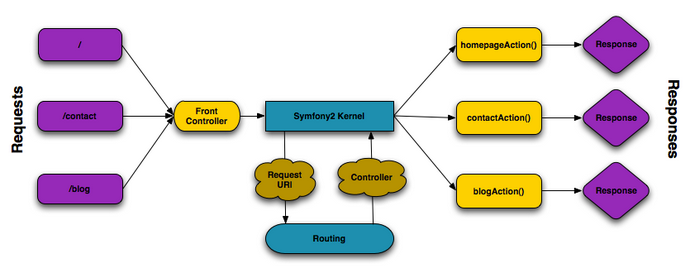 10:46:09
Conception et programmation Web objet avancées 2021-2022
19
Gestion des environnements, de la configuration
10:46:09
Conception et programmation Web objet avancées 2021-2022
20
Plusieurs environnements pour l’application
Environnement de production :
Application telle qu’elle sera visible par les visiteurs
Rapidité nécessaire
Tests de cache peu poussés
Environnement de développement :
Application pour les développeurs
Environnement de débogage complet
Plus lent que la version de production
Environnement de test :
Application pour les tests
Environnement de débogage inutile
10:46:09
Conception et programmation Web objet avancées 2021-2022
21
Configuration de l’application
Modèle de configuration : .env	 Jamais de configuration réelle (mot de passe, serveur, …)	 Synchronisé sur le dépôt Git	 Penser à mettre à jour les modèles de configuration
Configuration effective : .env.local	 Configuration de votre environnement	 NON Synchronisé sur le dépôt Git
Gestion de l’environnement : dev, prod, test	 dans .env.$APP_ENV	 ou dans .env.$APP_ENV.local
#.env ou .env.local
APP_ENV=prod
10:46:09
Conception et programmation Web objet avancées 2019-2020
22
Environnement de production
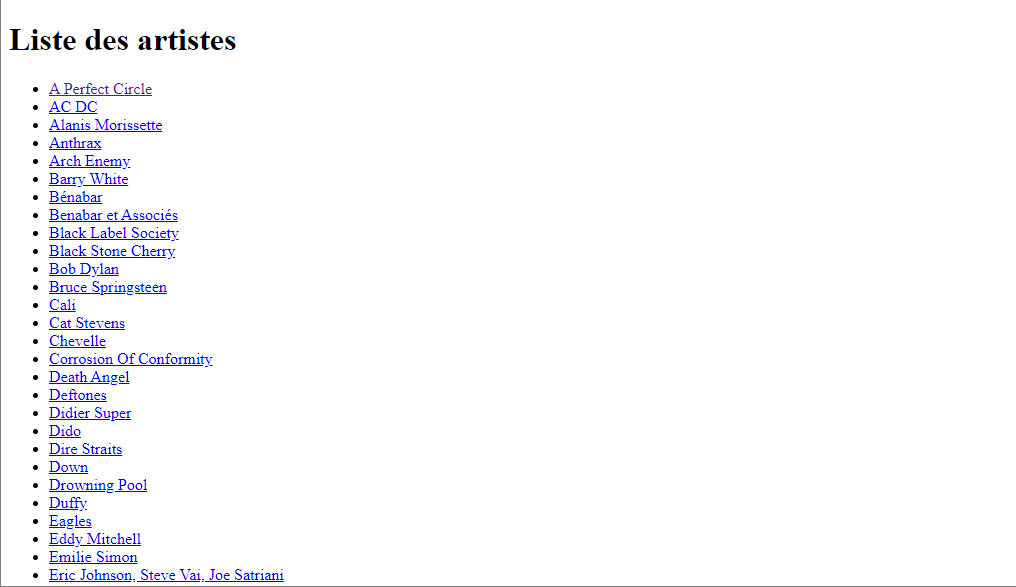 10:46:09
Conception et programmation Web objet avancées 2021-2022
23
Environnement de développement
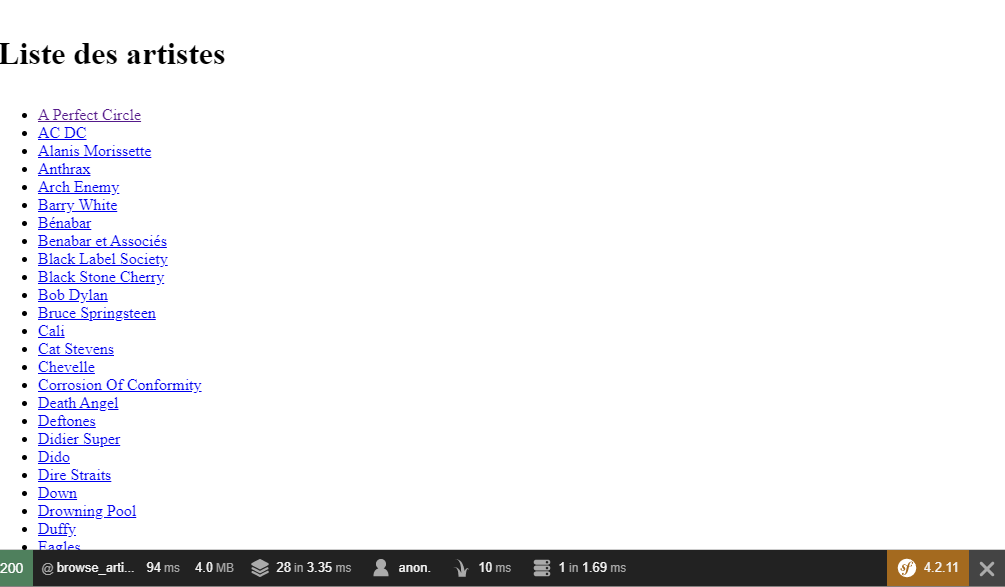 Barre de développement insérée automatiquement si </body> fait partie de la réponse
10:46:09
Conception et programmation Web objet avancées 2021-2022
24
Le profiler en mode développement
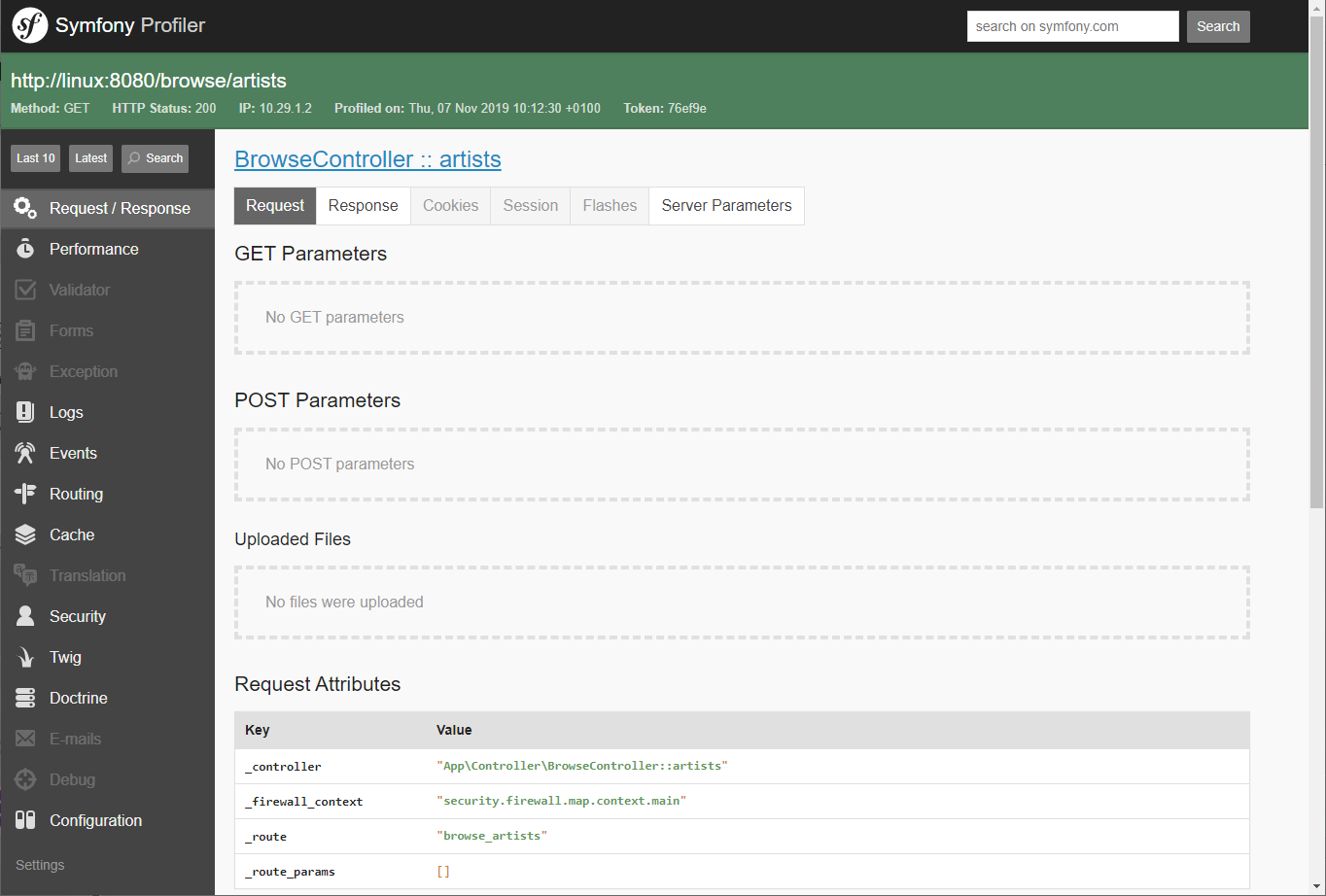 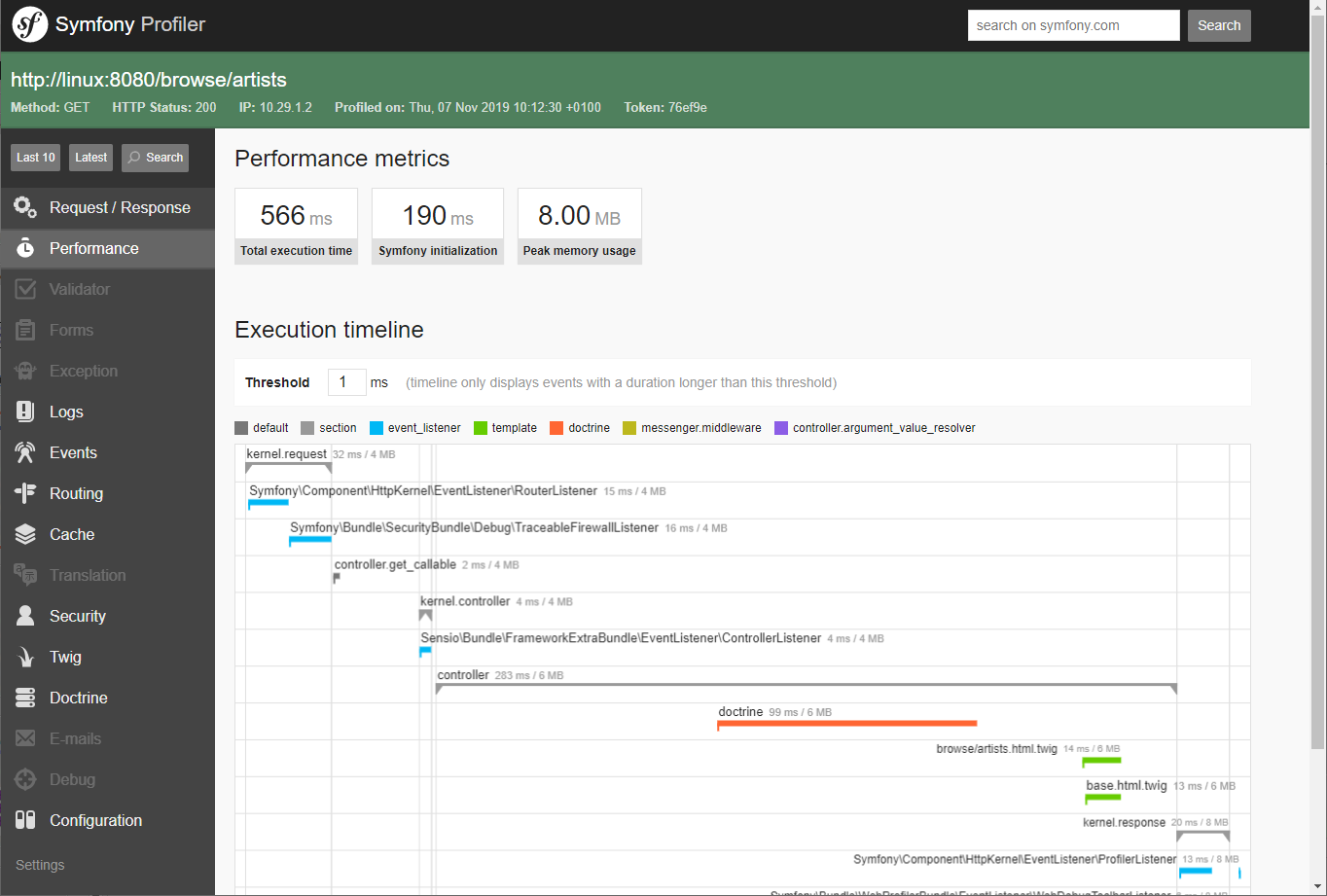 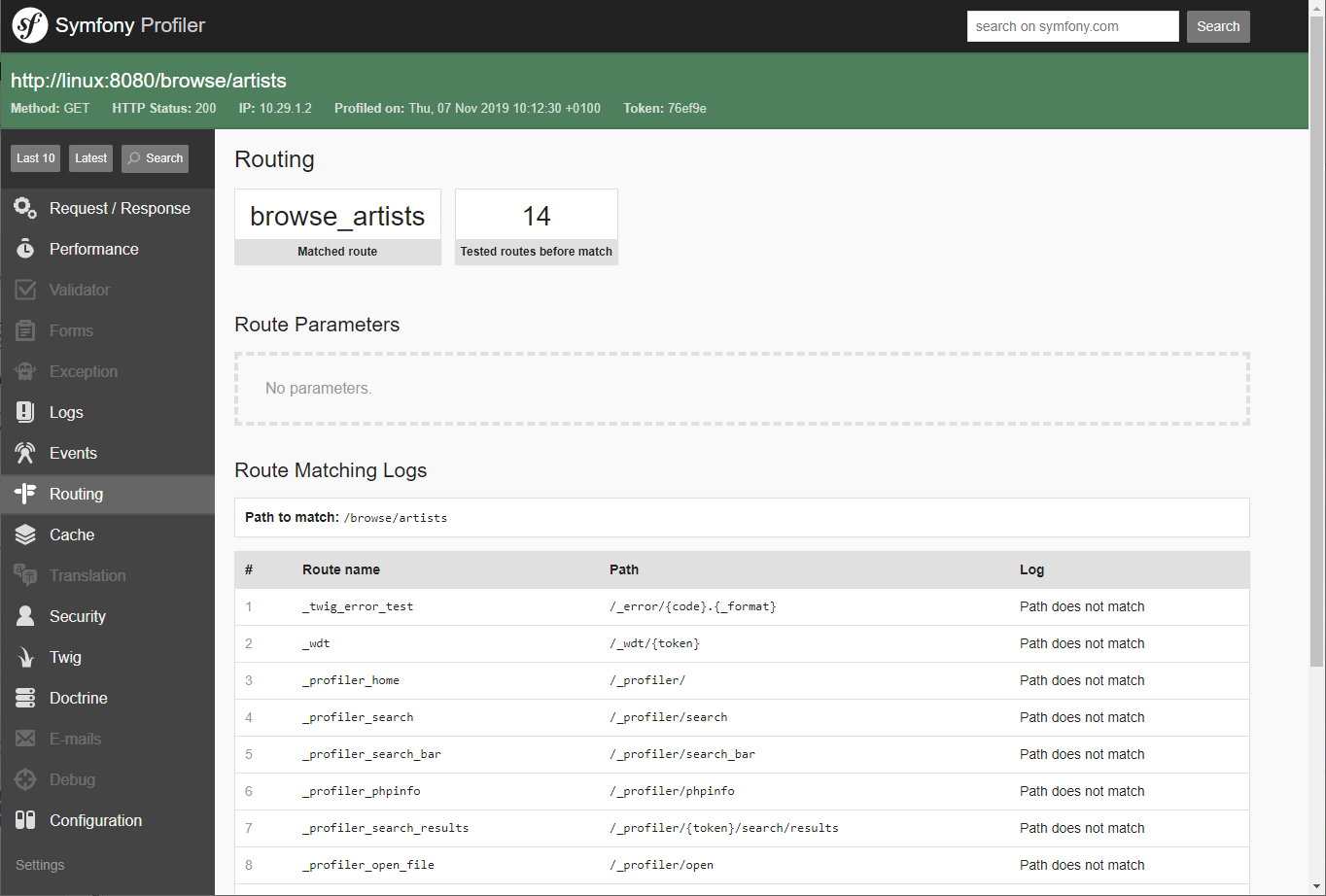 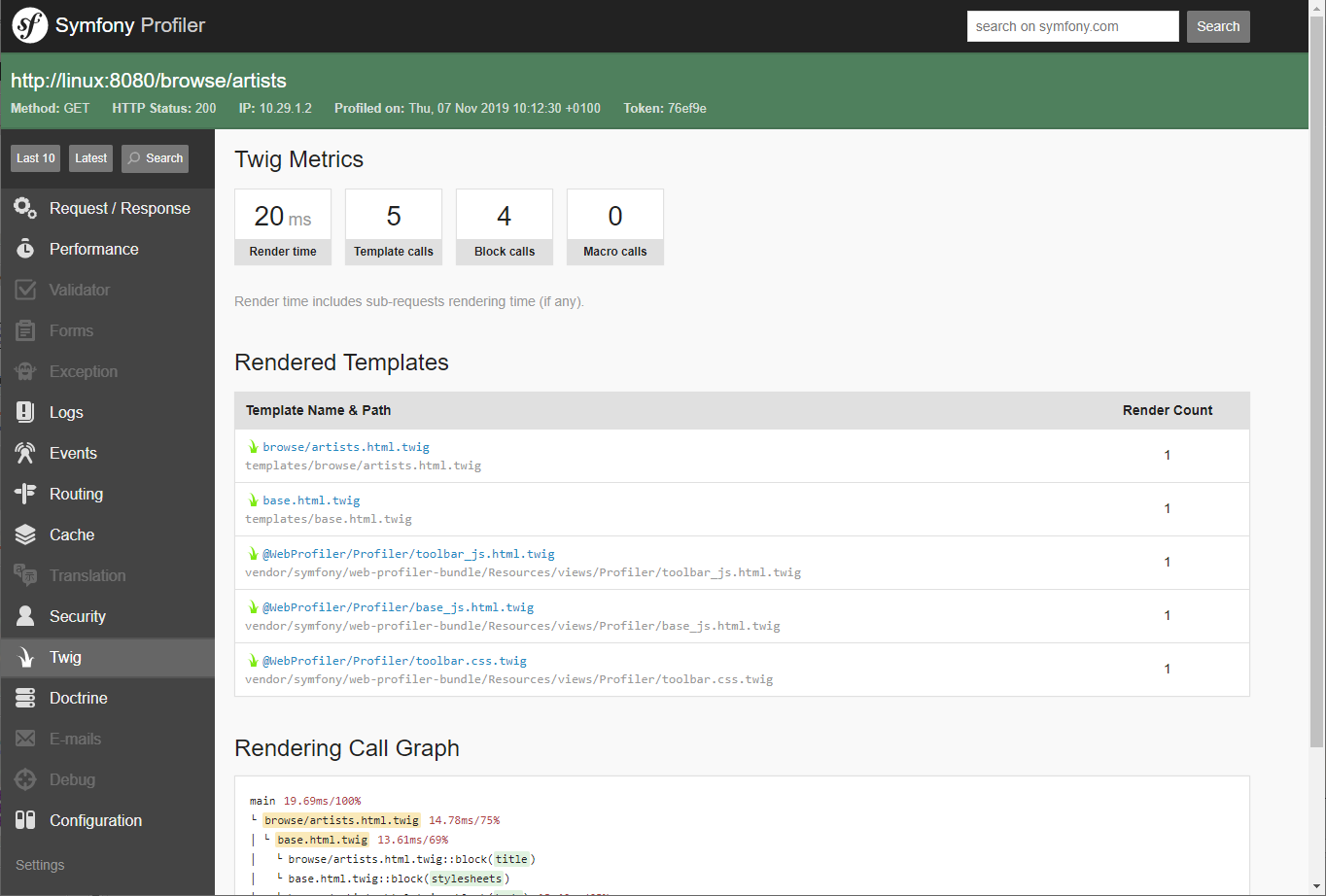 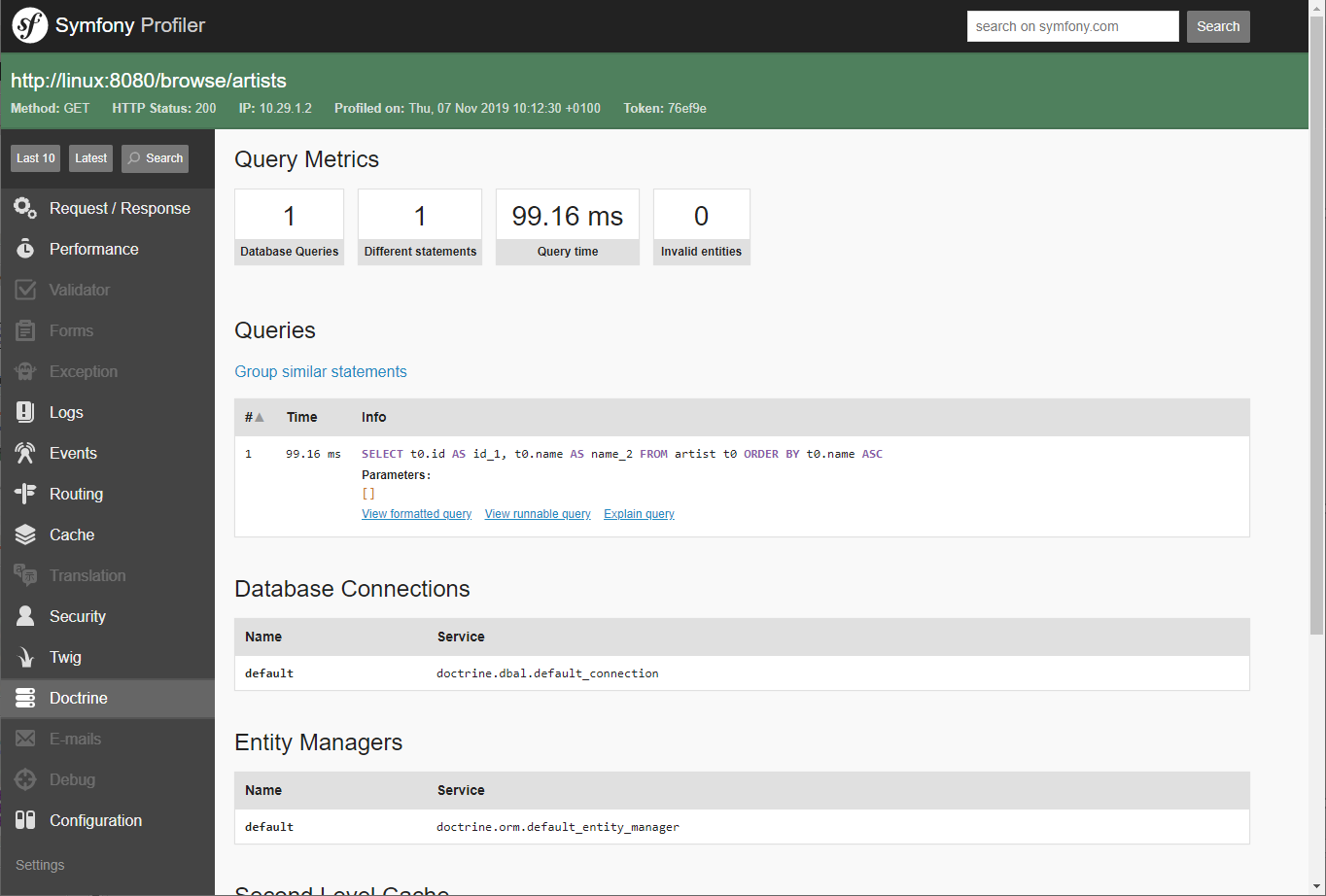 10:46:09
Conception et programmation Web objet avancées 2021-2022
25
Architecture MVC
10:46:09
Conception et programmation Web objet avancées 2021-2022
26
Architecture MVC
Modèle
ORM Doctrine
Accès/persistance des données
Vue
Twig
Présentation des données
Contrôleur	
Symfony
Logique de l’application
Utilise le modèle
Prépare les données pour la vue
10:46:09
Conception et programmation Web objet avancées 2021-2022
27
Les bundles
10:46:09
Conception et programmation Web objet avancées 2021-2022
28
Bundle (paquet)
Bundle = brique applicative
Console Symfony
Debug Symfony
Gestion des utilisateurs
Boutique
Administration, …
Ensemble structuré de fichiers permettant la gestion d’une partie d’application
Bundles Symfony
https://packagist.org/
Installation par Composer
10:46:09
Conception et programmation Web objet avancées 2021-2022
29
Les fichiers de configuration
10:46:09
Conception et programmation Web objet avancées 2021-2022
30
Les fichiers de configuration
De nombreux éléments de Symfony vont devoir être configurés
Le but est de séparer le code de l’application et sa configuration
La configuration consiste en un ensemble de données structurées
Il existe 4 formats possibles :
XML, namespace et schémas, visuellement lourd
PHP, namespace, instanciation, peu lisible
YAML, simple et efficace !
Annotations, au plus près du code concerné
Nous retiendrons le format YAML et les annotations en fonction des bonnes pratiques :https://symfony.com/doc/current/best_practices.html
10:46:09
Conception et programmation Web objet avancées 2021-2022
31
Le format YAML
10:46:09
Conception et programmation Web objet avancées 2021-2022
32
YAML, les grandes lignes
YAML: YAML Ain't Markup Language
What It Is: YAML is a human friendly data serialization standard for all programming languages.
YAML est un standard de sérialisation de données compréhensible facilement par l'humain pour tous les langages de programmation
Fichiers texte .yml facilement lisibles et modifiables
10:46:09
Conception et programmation Web objet avancées 2021-2022
33
YAML, les types
Chaîne de caractèresUne chaîne de caractères en YAML'Entourée par des guillemets simples en YAML'
Nombres12  012  0x12  12.42 1.2e+42 .inf
Nulsnull  ~
Booléenstrue  false
Dates2012-12-12t12:12:12.12+02:00  2012-12-12
10:46:09
Conception et programmation Web objet avancées 2021-2022
34
YAML, les types
Séquences (- suivi de espace)- XML- YAML
Séquences (entre crochets)[XML, YAML]
Couple clé/valeur (: suivi de espace(s))PHP: 7.4.0
Liste (indentation espaces, jamais tabulations)xml: pas bonyaml: bon
Liste (entre accolades){xml: pas bon, yaml: bon}
10:46:09
Conception et programmation Web objet avancées 2021-2022
35
Vérifier vos fichiers YAML
Utilisation de la console


Un fichier particulier


Un répertoire


Un bundle complet
$ bin/console lint:yaml …
$ bin/console lint:yaml config/routes.yml
$ bin/console lint:yaml config/
$ bin/console lint:yaml @FrameworkBundle
10:46:09
Conception et programmation Web objet avancées 2021-2022
36
Les annotations
10:46:09
Conception et programmation Web objet avancées 2021-2022
37
Annotations
Informations fournies dans les commentaires précédant un élément : classe, attribut, méthode
Pour la documentation, l’analyse statique de code, l’IDE :



Peuvent aussi influencer le code :
class MyClass
{
    /**
     * @throws Exception
     */
    public function doSomething()
class BlogController extends AbstractController
{
    /**
     * @Route("/blog", name="blog_list")
     */
    public function list()
10:46:09
Conception et programmation Web objet avancées 2021-2022
38
Le routage
10:46:09
Conception et programmation Web objet avancées 2021-2022
39
Le routage
Faire correspondre une URL et une action d’un contrôleur
Configuration du routage général de l’application dans config/routes.yml et config/routes/*.yaml


La configuration du routage d’un bundle est faite dans ce bundle
Import possible des routes d’un bundle dans la configuration générale :
# config/routes/annotations.yaml
controllers:
    resource: '../src/Controller/'
    type: annotation
# config/routes/dev/web_profiler.yaml
web_profiler_wdt:
    resource: '@WebProfilerBundle/Resources/config/routing/wdt.xml'
    prefix: /_wdt
10:46:09
Conception et programmation Web objet avancées 2021-2022
40
Le routage dans les annotations
https://symfony.com/doc/current/routing.html
Routes dans les annotations de l’action d’un contrôleur :
namespace App\Controller;
 
use Symfony\Bundle\FrameworkBundle\Controller\AbstractController;
use Symfony\Component\Routing\Annotation\Route;
 
class BlogController extends AbstractController
{
    /**
     * @Route("/blog", name="blog_list")
     */
    public function list()
    {
        // ...
    }
}
10:46:09
Conception et programmation Web objet avancées 2021-2022
41
Le routage
Chaque route est nommée
Correspondance entre une URL et une action d’un contrôleur





Testées dans l’ordre
La première correspondance est lancée
Peuvent comporter des paramètres
…
class BlogController extends AbstractController
{
    /**
     * @Route("/blog", name="blog_list")
     */
    public function list()
// src/Controller/BlogController.php
namespace App\Controller;
 
use Symfony\Bundle\FrameworkBundle\Controller\AbstractController;
use Symfony\Component\Routing\Annotation\Route;
 
class BlogController extends AbstractController
{
    /**
     * @Route("/blog", name="blog_list")
     */
    public function list()
    {
        // ...
    }
}
10:46:09
Conception et programmation Web objet avancées 2021-2022
42
Le routage avec paramètres
https://symfony.com/doc/current/routing.html#route-parameters
Éléments entre {} dans l’URL



Paramètres requis ou optionnels
Contrôle de forme possible (entier, regex, enum)
Passés en paramètre de même nom de l’action du contrôleur correspondant
…
    /**
     * @Route("/blog/{slug}", name="blog_show")
     */
    public function show(string $slug)
10:46:09
Conception et programmation Web objet avancées 2021-2022
43
Le routage avec paramètres, validation
https://symfony.com/doc/current/routing.html#parameters-validation
Validation




Autre méthode de validation
…
    /**
     * @Route("/blog/{page}", name="blog_list", requirements={"page"="\d+"})
     */
    public function list(int $page)
…
    /**
     * @Route("/blog/{page<\d+>}", name="blog_list")
     */
    public function list(int $page)
10:46:09
Conception et programmation Web objet avancées 2021-2022
44
Le routage avec paramètres, valeurs par défaut
https://symfony.com/doc/current/routing.html#optional-parameters
Valeur par défaut




Autre méthode
…
    /**
     * @Route("/blog/{page}", name="blog_list", requirements={"page"="\d+"})
     */
    public function list(int $page = 1)
…
    /**
     * @Route("/blog/{page<\d+>?1}", name="blog_list")
     */
    public function list(int $page)
10:46:09
Conception et programmation Web objet avancées 2021-2022
45
Le routage avec paramètres, conversion
https://symfony.com/doc/current/routing.html#parameter-conversion
Transformation configurable en entités issues de la BD




Autre méthode de validation
namespace App\Controller;
use App\Entity\BlogPost;
Use Symfony\Bundle\FrameworkBundle\Controller\AbstractController;
use Symfony\Component\Routing\Annotation\Route;

class BlogController extends AbstractController
{
    // ...
    /**
     * @Route("/blog/{slug}", name="blog_show")
     */
    public function show(BlogPost $post)
    {
        // $post is the object whose slug matches the routing parameter
10:46:09
Conception et programmation Web objet avancées 2021-2022
46
Consultation des routes en console
bin/console debug:router --env=dev
-------------------------- -------- -------- ------ -----------------------------------
  Name                       Method   Scheme   Host   Path
 -------------------------- -------- -------- ------ -----------------------------------
  _twig_error_test           ANY      ANY      ANY    /_error/{code}.{_format}
  _wdt                       ANY      ANY      ANY    /_wdt/{token}
  _profiler_home             ANY      ANY      ANY    /_profiler/
  _profiler_search           ANY      ANY      ANY    /_profiler/search
  _profiler_search_bar       ANY      ANY      ANY    /_profiler/search_bar
  _profiler_phpinfo          ANY      ANY      ANY    /_profiler/phpinfo
  _profiler_search_results   ANY      ANY      ANY    /_profiler/{token}/search/results
  _profiler_open_file        ANY      ANY      ANY    /_profiler/open
  _profiler                  ANY      ANY      ANY    /_profiler/{token}
  _profiler_router           ANY      ANY      ANY    /_profiler/{token}/router
  _profiler_exception        ANY      ANY      ANY    /_profiler/{token}/exception
  _profiler_exception_css    ANY      ANY      ANY    /_profiler/{token}/exception.css
  browse_index               ANY      ANY      ANY    /browse/
  browse_artists             ANY      ANY      ANY    /browse/artists
  browse_albums              ANY      ANY      ANY    /browse/albums/{artistId}
  browse_albums2             ANY      ANY      ANY    /browse/albums2/{id}
10:46:09
Conception et programmation Web objet avancées 2021-2022
47
Consultation du routage avec Profiler
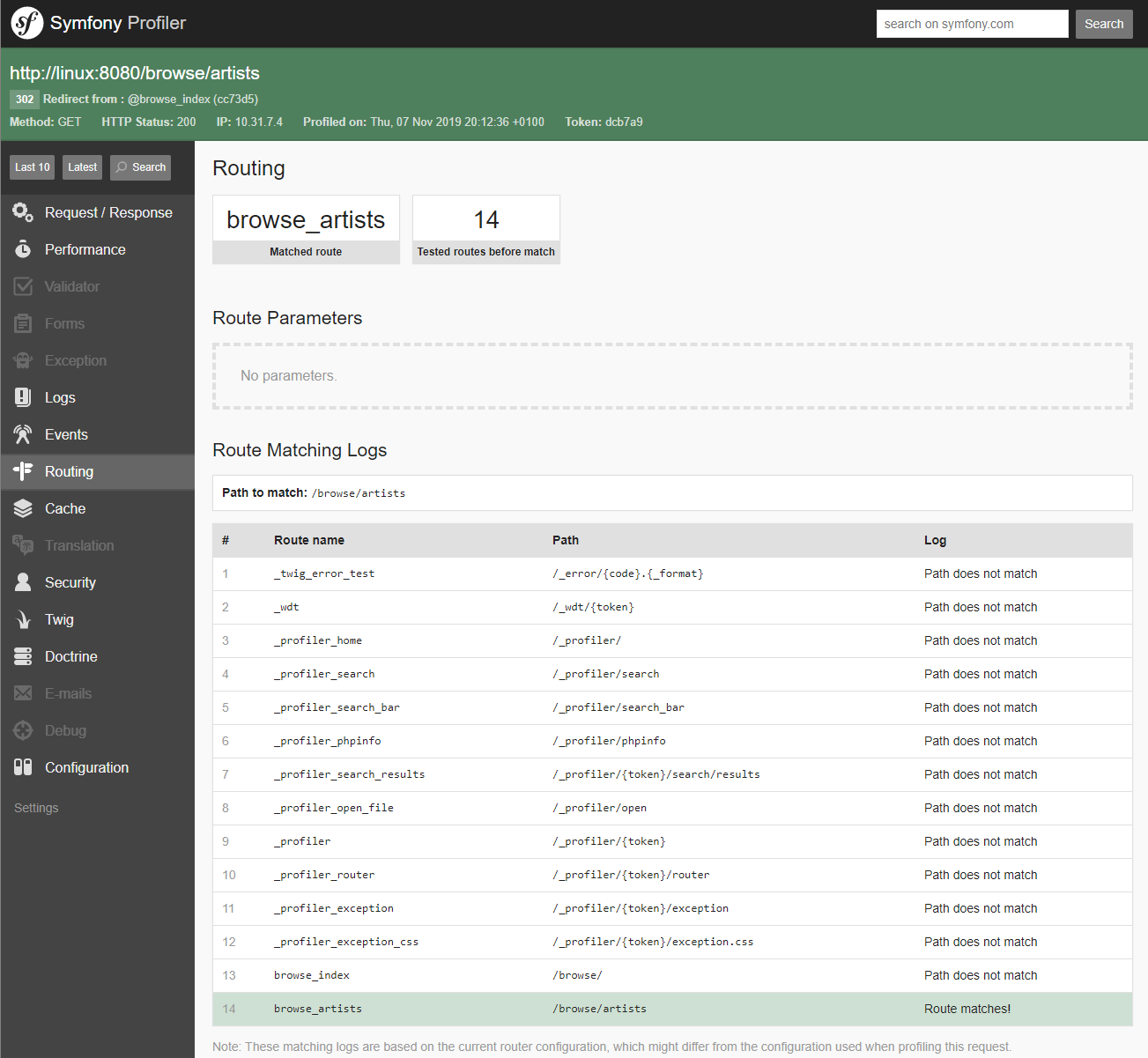 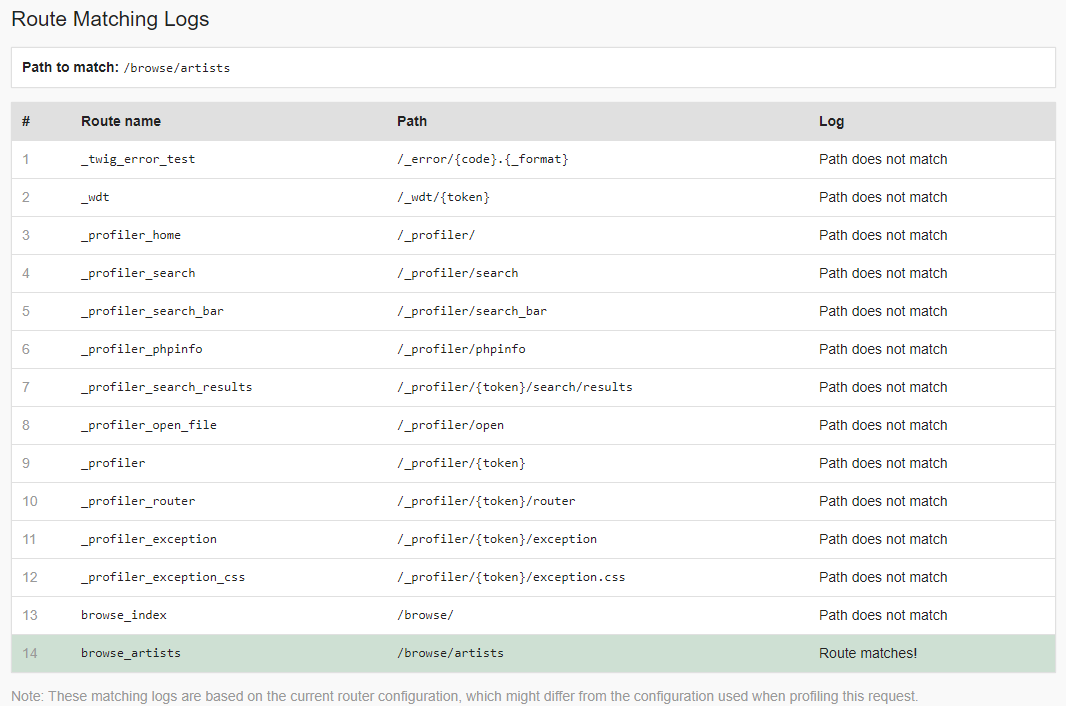 10:46:09
Conception et programmation Web objet avancées 2021-2022
48
Routes pour produire des URL
Les routes permettent de faire correspondre une URL et une action d’un contrôleur
Cette relation est une bijection
Le nom de la route permet de produire son URL relative ou absolue
Découplage complet permettant de modifier un paramètre sans tout réexaminer/réécrire
Sera utilisé en particulier dans les vues
Route nommée : URL  action d’un contrôleur
Nom d’une route  URL de la route
10:46:09
Conception et programmation Web objet avancées 2021-2022
49
Les contrôleurs et les actions
10:46:09
Conception et programmation Web objet avancées 2021-2022
50
Les contrôleurs
Regroupés dans src/Controller/
Leur nom se termine obligatoirement par Controller
Exemple DefaultController
Héritent de AbstractController du namespace Symfony\Bundle\FrameworkBundle\Controller\AbstractController
Font partie du namespace Controler de l’application App\Controller
Contiennent les actions
10:46:09
Conception et programmation Web objet avancées 2021-2022
51
Les actions
Méthodes publiques des contrôleurs
Exemple : helloWorld()
Précédés d’une annotation @route
Reçoivent en arguments les paramètres des routes
namespace App\Controller;
 
use Symfony\Bundle\FrameworkBundle\Controller\AbstractController;
use Symfony\Component\Routing\Annotation\Route;
 
class BlogController extends AbstractController
{
    /**
     * @Route("/blog/{slug}", name="blog_show")
     */
    public function show(string $slug)
10:46:09
Conception et programmation Web objet avancées 2021-2022
52
Les actions
Briques de la logique applicative :
Interagissent avec les données
Présentent des données à afficher aux vues
Retournent un objet Response du namespace Symfony\Component\HttpFoundation\Response :

Peuvent déclencher l’affichage d’une vue :
new Response('Hello '.$name, Response::HTTP_OK);
return $this->render('lucky/number.html.twig', ['number' => $number]);
10:46:09
Conception et programmation Web objet avancées 2021-2022
53
Les vues
10:46:09
Conception et programmation Web objet avancées 2021-2022
54
Les vues
Constituent la partie présentation de l’application
Utilisent le moteur de templates (modèles) Twig
Reçoivent des données du contrôleur
Peuvent utiliser des structures algorithmiques
Ne contiennent aucun code PHP
Utilisent le pseudo-langage Twig à base de { }
Les templates Twig peuvent être hérités ou inclus pour un meilleur découpage
Classiquement, 3 niveaux d’héritage :application  section  page
10:46:09
Conception et programmation Web objet avancées 2021-2022
55
Les vues
templates/base.html.twig
<!DOCTYPE html>
<html>
    <head>
        <title>Welcome to Symfony!</title>
    </head>
    <body>
        <h1>{{ page_title }}</h1>
         {% if user.isLoggedIn %}
            Hello {{ user.name }}!
        {% endif %}
         {# ... #}
    </body>
</html>
10:46:09
Conception et programmation Web objet avancées 2021-2022
56
Twig
10:46:09
Conception et programmation Web objet avancées 2021-2022
57
Twig, les bases
{{ … }} Écrire dans le template, une variable ou le résultat d’une expression<h1>{{ page_title }}</h1>
{% … %} Contrôler la logique du template, instructions, états, structures algorithmiques{% for user in users %}    * {{ user.name }}{% else %}    No users have been found.{% endfor %}
{# … #} Commentaires{# page_title : Titre de la page #}
10:46:09
Conception et programmation Web objet avancées 2021-2022
58
Écrire dans le template
Variables simples<h1>{{ page_title }}</h1>
Variables simples filtrées<h1>{{ page_title | upper }}</h1>
Fonctions<a href="{{ url('_welcome') }}">Home</a>
Attributs d’objets<span>{{ user.name }}</span>
Méthode d’instances<span>{{ user.getName() }}</span>
10:46:09
Conception et programmation Web objet avancées 2021-2022
59
Production d’URL dans le template
URL relative

produit

URL absolue

produit
/**
     * @Route("/blog/{slug}", name="blog_show")
     */
    public function show(string $slug)
<a href="{{ path('blog_show', {slug: post.slug}) }}">{{ post.title }}</a>
<a href="/blog/my-slug">Amazing post</a>
<a href="{{ url('blog_show', {slug: post.slug}) }}">{{ post.title }}</a>
<a href="http://my-server/blog/my-slug">Amazing post</a>
10:46:09
Conception et programmation Web objet avancées 2021-2022
60
Rendu d’un template dans un contrôleur
// src/Controller/UserController.php

namespace App\Controller;
use Symfony\Bundle\FrameworkBundle\Controller\AbstractController; 
class UserController extends AbstractController
{
    public function notifications()
    {
        // …
        // the template path is the relative file path from `templates/`
        return $this->render('user/notifications.html.twig', [
            // this array defines the variables passed to the template,
            // where the key is the variable name and the value is the variable value
            // (Twig recommends using snake_case variable names:
            // 'foo_bar' instead of 'fooBar')
           'user_first_name' => $userFirstName,
           'notifications' => $userNotifications,
        ]);
    }
}
10:46:09
Conception et programmation Web objet avancées 2021-2022
61
Utilisation d’objets dans le template
Syntaxe objet dans Twig
<p>{{ user.name }} added this comment on {{ comment.publishedAt|date }}</p>
// src/Controller/UserController.php

namespace App\Controller;
use Symfony\Bundle\FrameworkBundle\Controller\AbstractController; class UserController extends AbstractController
{
    public function show()
    {
        $connectedUser = new User();
        // …
        return $this->render('user/notifications.html.twig', [
           'user' => $connectedUser,
           'comment' => $lastComment,
        ]);
    }
}
10:46:09
Conception et programmation Web objet avancées 2021-2022
62
Utilisation d’objets dans le template
Lors de l’utilisation de la notation foo.bar, Twig tente d’obtenir une valeur à partir de la variable PHP sous-jascente en essayant :
$foo['bar'] (array and element);
$foo->bar (object and public property);
$foo->bar() (object and public method);
$foo->getBar() (object and getter method);
$foo->isBar() (object and isser method);
$foo->hasBar() (object and hasser method);
Si rien de ce qui précède n’existe, utiliser null.
10:46:09
Conception et programmation Web objet avancées 2021-2022
63
Vérifier vos templates Twig
Utilisation de la console


Un fichier particulier


Un répertoire


Un bundle complet
$ bin/console lint:twig …
$ bin/console lint:twig templates/base.html.twig
$ bin/console lint:twig templates/
$ bin/console lint:twig @DebugBundle
10:46:09
Conception et programmation Web objet avancées 2021-2022
64
Accès à la base de données :ORM Doctrine
10:46:09
Conception et programmation Web objet avancées 2021-2022
65
ORM
ORM : Object-Relational Mapping
Couche d’abstraction d’accès aux données
Ne plus écrire de requêtes mais des objets
Lazy loading (chargement paresseux)
Décrire les relations entre objets
One-To-One
Many-To-One
Many-To-Many
Many-To-Many avec attributs
Gestion personnalisée des accès si nécessaire
10:46:09
Conception et programmation Web objet avancées 2021-2022
66
ORM
Object-Relational Mapping
Classe PHP ↔ table du SGBD
Propriétés de l’instance ↔ colonnes de la table
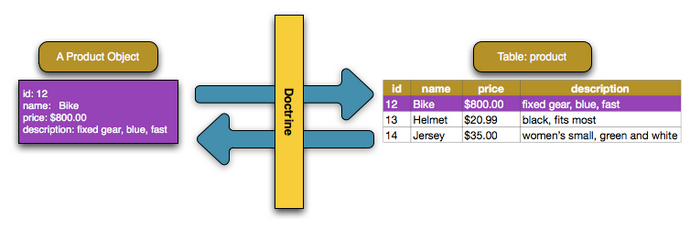 10:46:09
Conception et programmation Web objet avancées 2021-2022
67
ORM : Entités
Le mapping (mise en correspondance) entre un objet et une table de la base de données se fait par le biais d’une entité (Entity)
L’entité est une classe qui possède des attributs et se situe dans src/Entity
Des annotations permettent de faire le lien avec la base de données
La console propose un assistant de génération d’entité
La console permet de générer automatiquement accesseurs (getters) et modificateurs (setters)
La console peut générer la table de la base de donnes à partir de l’entité
10:46:09
Conception et programmation Web objet avancées 2021-2022
68
Entité : un exemple
namespace App\Entity;
use Doctrine\ORM\Mapping as ORM;
 
/**
 * @ORM\Entity(repositoryClass="App\Repository\ProductRepository")
 */
class Product
{
    /**
     * @ORM\Id
     * @ORM\GeneratedValue
     * @ORM\Column(type="integer")
     */
    private $id;
 
    /**
     * @ORM\Column(type="string", length=255)
     */
    private $name;
10:46:09
Conception et programmation Web objet avancées 2021-2022
69
Entité : génération de code
$ bin/console make:entity --regenerate
 
 This command will generate any missing methods (e.g. getters & setters) for a class
or all classes in a namespace.
 
 To overwrite any existing methods, re-run this command with the --overwrite flag
 
 Enter a class or namespace to regenerate [App\Entity]:
 >
 
 updated: src/Entity/Product.php
 no change: src/Entity/Order.php
 
 
  Success!
 3
class Product
{
// …
    public function getId()
    {
        return $this->id;
    }
// …
10:46:09
Conception et programmation Web objet avancées 2021-2022
70
Lecture / mise à jour de la base de données
Création des entités comme de objets classiques : new

Lectures à partir d’un dépôt (repository) : find…()

Modifications des entités rendues persistantes dans la base de données à partir d’un gestionnaire d’entités (EntityManager)
persist($entity) demande de persistance
remove($entity) demande de suppression

flush() synchronisation de la BD
10:46:09
Conception et programmation Web objet avancées 2021-2022
71
Utilisation de l’entité : nouvelle entité
Contrôleur
<?php
namespace Cutrona\TestBundle\Controller;
use Symfony\Bundle\FrameworkBundle\Controller\Controller;
use Cutrona\TestBundle\Entity\Artist;
class DefaultController extends Controller
{
  public function ArtistAction($id) {
    $a = $this->getDoctrine()
         ->getManager()->find('CutronaTestBundle:Artist', $id) ;
 
    return $this->render(                 'CutronaTestBundle:Default:artist.html.twig',                 array('artist' => $a)) ;
    }
}
Vue
L'artiste {{ artist.id}} est '{{ artist.name }}'
namespace App\Controller;
 // ...
use App\Entity\Product;
use Doctrine\ORM\EntityManagerInterface;
use Symfony\Component\HttpFoundation\Response;

class ProductController extends AbstractController
{
    /**
     * @Route("/product", name="create_product")
     */
    public function createProduct(): Response
    {
        // you can fetch the EntityManager via $this->getDoctrine() or you can
        // add an argument to the action: createProduct(EntityManagerInterface $entityManager)
        $entityManager = $this->getDoctrine()->getManager();

        $product = new Product();
        $product->setName('Keyboard');
        $product->setPrice(1999);
        $product->setDescription('Ergonomic and stylish!');
10:46:09
Conception et programmation Web objet avancées 2021-2022
72
Utilisation de l’entité : persistance de l’entité
Contrôleur
<?php
namespace Cutrona\TestBundle\Controller;
use Symfony\Bundle\FrameworkBundle\Controller\Controller;
use Cutrona\TestBundle\Entity\Artist;
class DefaultController extends Controller
{
  public function ArtistAction($id) {
    $a = $this->getDoctrine()
         ->getManager()->find('CutronaTestBundle:Artist', $id) ;
 
    return $this->render(                 'CutronaTestBundle:Default:artist.html.twig',                 array('artist' => $a)) ;
    }
}
Vue
L'artiste {{ artist.id}} est '{{ artist.name }}'
// you can fetch the EntityManager via $this->getDoctrine() or you can
        // add an argument to the action: createProduct(EntityManagerInterface $entityManager)
        $entityManager = $this->getDoctrine()->getManager();

        $product = new Product();
        $product->setName('Keyboard');
        $product->setPrice(1999);
        $product->setDescription('Ergonomic and stylish!');

        // tell Doctrine you want to (eventually) save the Product (no queries yet)
        $entityManager->persist($product);

        // actually executes the queries (i.e. the INSERT query)
        $entityManager->flush();

        return new Response('Saved new product with id '.$product->getId());
    }
}
10:46:09
Conception et programmation Web objet avancées 2021-2022
73
Utilisation de l’entité : recherche à partir de l’identifiant
Contrôleur
<?php
namespace Cutrona\TestBundle\Controller;
use Symfony\Bundle\FrameworkBundle\Controller\Controller;
use Cutrona\TestBundle\Entity\Artist;
class DefaultController extends Controller
{
  public function ArtistAction($id) {
    $a = $this->getDoctrine()
         ->getManager()->find('CutronaTestBundle:Artist', $id) ;
 
    return $this->render(                 'CutronaTestBundle:Default:artist.html.twig',                 array('artist' => $a)) ;
    }
}
Vue
L'artiste {{ artist.id}} est '{{ artist.name }}'
/**
 * @Route("/product/{id}", name="product_show")
 */
public function show($id)
{
    $product = $this->getDoctrine()
        ->getRepository(Product::class)
        ->find($id);

    if (!$product) {
        throw $this->createNotFoundException(
            'No product found for id '.$id
        );
    }

    return new Response('Check out this great product: '.$product->getName());
    // or render a template
    // in the template, print things with {{ product.name }}
    // return $this->render('product/show.html.twig', ['product' => $product]);}
10:46:09
Conception et programmation Web objet avancées 2021-2022
74
Utilisation de l’entité : autres recherches
Contrôleur
<?php
namespace Cutrona\TestBundle\Controller;
use Symfony\Bundle\FrameworkBundle\Controller\Controller;
use Cutrona\TestBundle\Entity\Artist;
class DefaultController extends Controller
{
  public function ArtistAction($id) {
    $a = $this->getDoctrine()
         ->getManager()->find('CutronaTestBundle:Artist', $id) ;
 
    return $this->render(                 'CutronaTestBundle:Default:artist.html.twig',                 array('artist' => $a)) ;
    }
}
Vue
L'artiste {{ artist.id}} est '{{ artist.name }}'
$repository = $this->getDoctrine()->getRepository(Product::class);

// look for a single Product by its primary key (usually "id")
$product = $repository->find($id);

// look for a single Product by name
$product = $repository->findOneBy(['name' => 'Keyboard']);

// or find by name and price
$product = $repository->findOneBy([ 'name' => 'Keyboard', 'price' => 1999, ]);

// look for multiple Product objects matching the name, ordered by price
$products = $repository->findBy( ['name' => 'Keyboard'], ['price' => 'ASC'] );

// look for *all* Product objects
$products = $repository->findAll();


// Delete an object
$entityManager->remove($product);
$entityManager->flush();
10:46:09
Conception et programmation Web objet avancées 2021-2022
75
Génération automatique des entités depuis la DB
doctrine peut effectuer une introspection de la base et produire automatiquement les entités dans leurs grandes lignes
mapping

ou
entities


Code des accesseurs, …
bin/console doctrine:mapping:import --path=config/doctrine App\\Entity yml
bin/console doctrine:mapping:import --path=src/Entity/ App\\Entity annotation
bin/console make:entity --regenerate
10:46:09
Conception et programmation Web objet avancées 2021-2022
76
Les formulaires
10:46:09
Conception et programmation Web objet avancées 2021-2022
77
Objectif des formulaires
Un formulaire se construit sur un objet
Son objectif est d’hydrater l’objet
Hydrater : affecter les attributs de l’objet
Construire un formulaire : FormBuilder
Ajouter des champs au formulaire, type sémantique : text, email, integer, …
Sécurisation automatique
Contrôler la validité d’un formulaire
Exploitation du formulaire dans la vue Twig :{{ form(form) }}
10:46:09
Conception et programmation Web objet avancées 2021-2022
78
Construction de formulaire dans le contrôleur (1/2)
// src/Controller/TaskController.php
namespace App\Controller;
 
use App\Entity\Task;
use Symfony\Bundle\FrameworkBundle\Controller\AbstractController;
use Symfony\Component\Form\Extension\Core\Type\DateType;
use Symfony\Component\Form\Extension\Core\Type\SubmitType;
use Symfony\Component\Form\Extension\Core\Type\TextType;
use Symfony\Component\HttpFoundation\Request;
 
class TaskController extends AbstractController
{
    public function new(Request $request)
    {
        // creates a task object and initializes some data for this example
        $task = new Task();
        $task->setTask('Write a blog post');
        $task->setDueDate(new \DateTime('tomorrow'));
// src/Entity/Task.php
namespace App\Entity;

class Task{
    protected $task;
    protected $dueDate;
    public function getTask()
    public function setTask($task)
    public function getDueDate()
    public function setDueDate(\DateTime $dueDate = null)
}
10:46:09
Conception et programmation Web objet avancées 2021-2022
79
Construction de formulaire dans le contrôleur (2/2)
// src/Controller/TaskController.php
namespace App\Controller;
 
use App\Entity\Task;
use Symfony\Bundle\FrameworkBundle\Controller\AbstractController;
use Symfony\Component\Form\Extension\Core\Type\DateType;
use Symfony\Component\Form\Extension\Core\Type\SubmitType;
use Symfony\Component\Form\Extension\Core\Type\TextType;
use Symfony\Component\HttpFoundation\Request;

 // ...

 
        $form = $this->createFormBuilder($task)
            ->add('task', TextType::class)
            ->add('dueDate', DateType::class)
            ->add('save', SubmitType::class, ['label' => 'Create Task'])
            ->getForm();
        // ...
    }
}
// src/Entity/Task.php
namespace App\Entity;

class Task{
    protected $task;
    protected $dueDate;
    public function getTask()
    public function setTask($task)
    public function getDueDate()
    public function setDueDate(\DateTime $dueDate = null)
}
10:46:09
Conception et programmation Web objet avancées 2021-2022
80
Classe de formulaire (1/2)
// src/Form/Type/TaskType.php
namespace App\Form\Type;

use Symfony\Component\Form\AbstractType;
use Symfony\Component\Form\Extension\Core\Type\DateType;
use Symfony\Component\Form\Extension\Core\Type\SubmitType;
use Symfony\Component\Form\Extension\Core\Type\TextType;
use Symfony\Component\Form\FormBuilderInterface;

class TaskType extends AbstractType
{
    public function buildForm(FormBuilderInterface $builder, array $options)
    {
        $builder
            ->add('task', TextType::class)
            ->add('dueDate', DateType::class)
            ->add('save', SubmitType::class)
        ;
    }
}
// src/Entity/Task.php
namespace App\Entity;

class Task{
    protected $task;
    protected $dueDate;
    public function getTask()
    public function setTask($task)
    public function getDueDate()
    public function setDueDate(
        \DateTime $dueDate = null)
}
10:46:09
Conception et programmation Web objet avancées 2021-2022
81
Classe de formulaire (2/2)
// src/Controller/TaskController.php
namespace App\Controller;

use App\Form\Type\TaskType;
// ...

class TaskController extends AbstractController
{
    public function new()
    {
        // creates a task object and initializes some data for this example
        $task = new Task();
        $task->setTask('Write a blog post');
        $task->setDueDate(new \DateTime('tomorrow'));

        $form = $this->createForm(TaskType::class, $task);

        // ...
    }
}
// src/Entity/Task.php
namespace App\Entity;

class Task{
    protected $task;
    protected $dueDate;
    public function getTask()
    public function setTask($task)
    public function getDueDate()
    public function setDueDate(
        \DateTime $dueDate = null)
}
10:46:09
Conception et programmation Web objet avancées 2021-2022
82
Rendu de formulaire dans les templates
// src/Controller/TaskController.php
namespace App\Controller;

use App\Entity\Task;
use App\Form\Type\TaskType;
use Symfony\Bundle\FrameworkBundle\Controller\AbstractController;
use Symfony\Component\HttpFoundation\Request;

class TaskController extends AbstractController
{
    public function new(Request $request)
    {
        $task = new Task();
        // ...
        $form = $this->createForm(TaskType::class, $task);

        return $this->render('task/new.html.twig', [
            'form' => $form->createView(),
        ]);
    }
}
{# templates/task/new.html.twig #}
{{ form(form) }}
10:46:09
Conception et programmation Web objet avancées 2021-2022
83
Traitement de formulaire
// ...
use Symfony\Component\HttpFoundation\Request;
use App\Form\Type\TaskType;

public function new(Request $request)
{
    // just setup a fresh $task object (remove the example data)
    $task = new Task();
    $form = $this->createForm(TaskType::class, $task);
    $form->handleRequest($request);
    if ($form->isSubmitted() && $form->isValid()) {
        // $form->getData() holds the submitted values
        // but, the original `$task` variable has also been updated
        $task = $form->getData();
        // ... perform some action, such as saving the task to the database
        return $this->redirectToRoute('task_success');
    }
    return $this->render('task/new.html.twig', [
        'form' => $form->createView(),
    ]);
}
10:46:09
Conception et programmation Web objet avancées 2021-2022
84
Configuration de formulaire depuis FormBuilder
// src/Controller/TaskController.php
namespace App\Controller;

use Symfony\Bundle\FrameworkBundle\Controller\AbstractController;

class TaskController extends AbstractController
{
    public function new()
    {
        // ...

        $form = $this->createFormBuilder($task)
            ->setAction($this->generateUrl('target_route'))
            ->setMethod('GET')
            // ...
            ->getForm();

        // ...
    }
}
10:46:09
Conception et programmation Web objet avancées 2021-2022
85
Configuration de classe de formulaire
// src/Controller/TaskController.php
namespace App\Controller;

use App\Form\TaskType;
use Symfony\Bundle\FrameworkBundle\Controller\AbstractController;

class TaskController extends AbstractController
{
    public function new()
    {
        // ...

        $form = $this->createForm(TaskType::class, $task, [
            'action' => $this->generateUrl('target_route'),
            'method' => 'GET',
        ]);

        // ...
    }
}
10:46:09
Conception et programmation Web objet avancées 2021-2022
86
Sécurité
10:46:09
Conception et programmation Web objet avancées 2021-2022
87
Sécurité, principe
La sécurité regroupe deux principes :
Authentification (authentication)
Droits d’accès (authorization)
L’authentification consiste à s’assurer de l’identité d’un utilisateur : formulaire de connexion, authentification HTTP, …
Authentification gérée par le firewall
Les droits d’accès permettent de contrôler qu’un utilisateur authentifié peut exécuter une action
Droits d’accès sont gérés par access control
Configuré dans app/config/security.yml
10:46:09
Conception et programmation Web objet avancées 2021-2022
88
Sécurité, principe
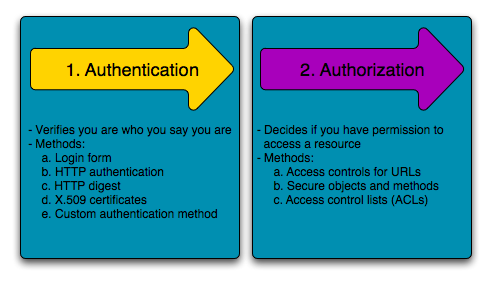 10:46:09
Conception et programmation Web objet avancées 2021-2022
89
Sécurité, accès illimité
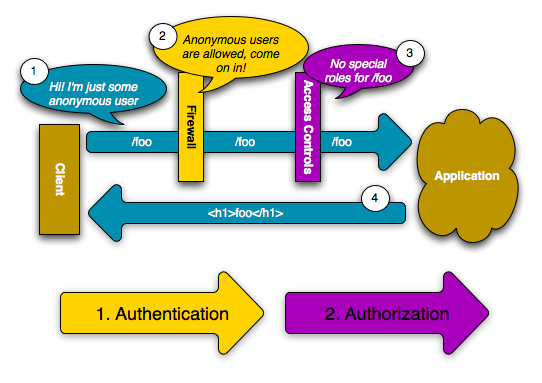 10:46:09
Conception et programmation Web objet avancées 2021-2022
90
Sécurité, accès non authentifié
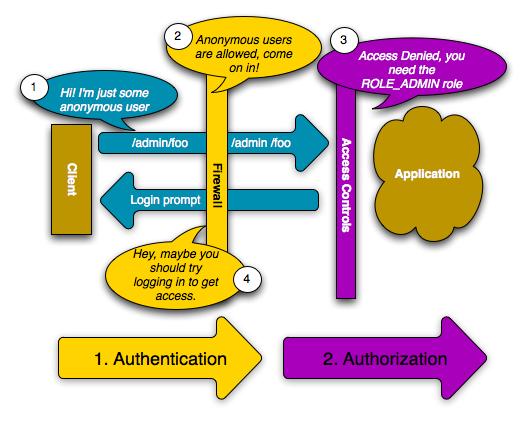 10:46:09
Conception et programmation Web objet avancées 2021-2022
91
Sécurité, accès refusé
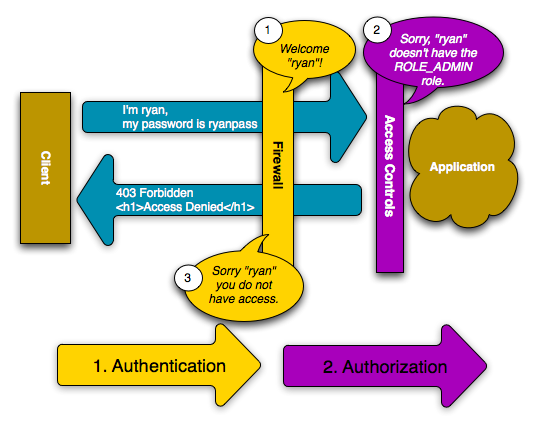 10:46:09
Conception et programmation Web objet avancées 2021-2022
92
Sécurité, accès avec privilèges
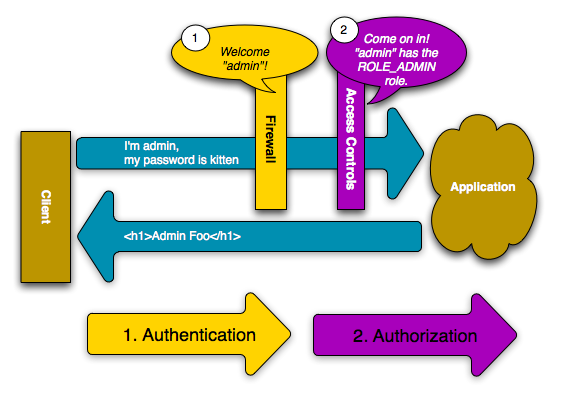 10:46:09
Conception et programmation Web objet avancées 2021-2022
93